«Закрепление знаний о предложениях с однородными членами»
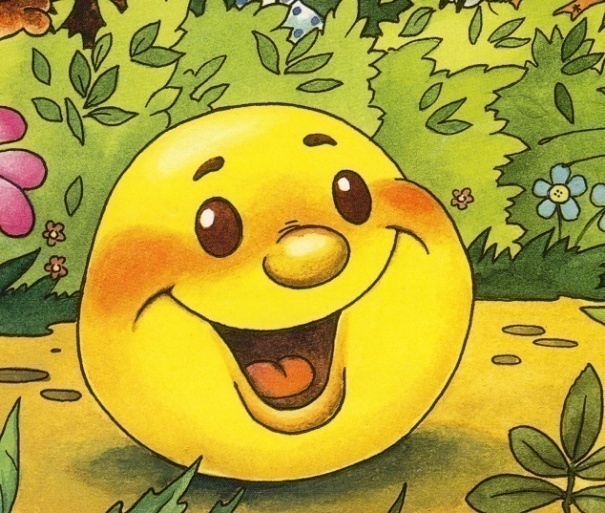 УРОК - СКАЗКА
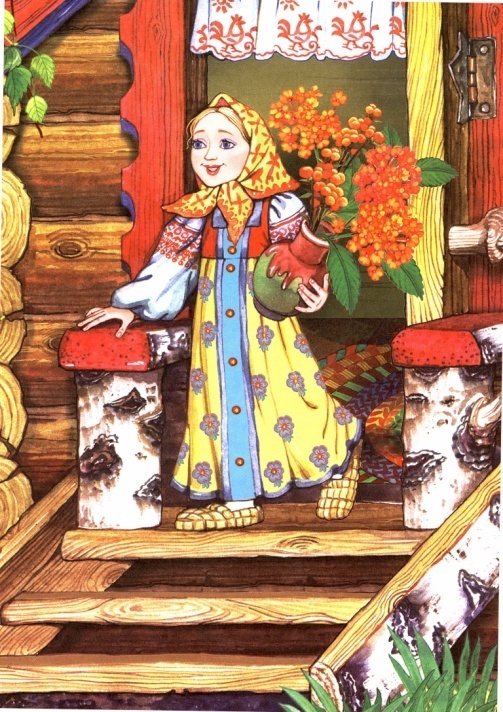 Словарно-орфографическая работа
о
е
с..…лдат, д….ревня,  

прин….сла, похв….лила,

 т..…пор, отв.…чает
е
а
о
е
принесла
похвалила
отвечает
солдат
деревня
топор
солдат, принесла, 
деревня, похвалила,
 топор, отвечает
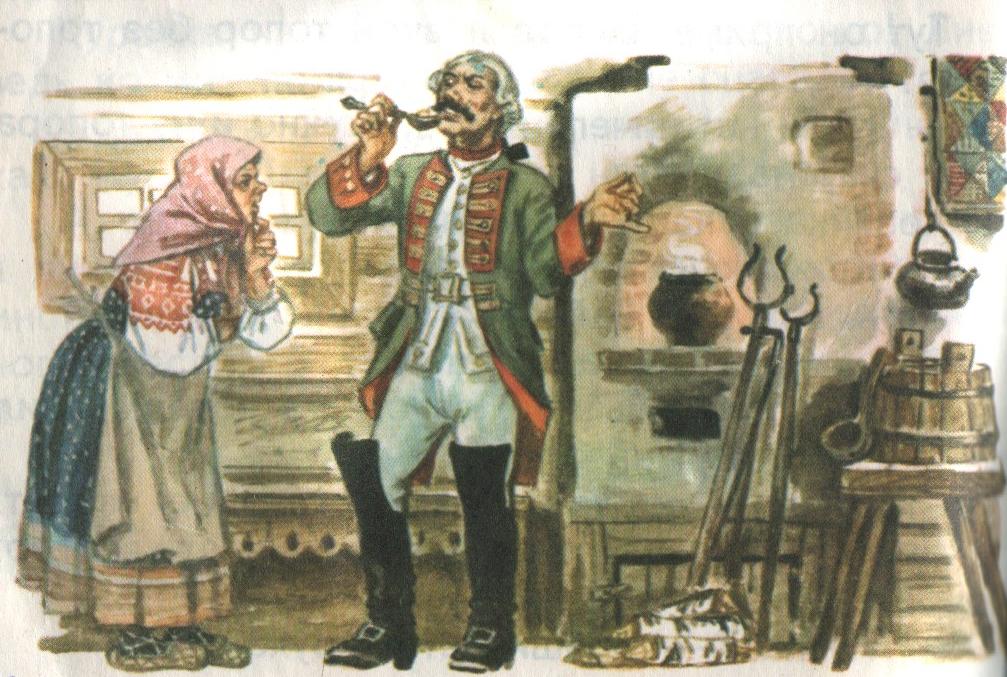 "Каша из топора"
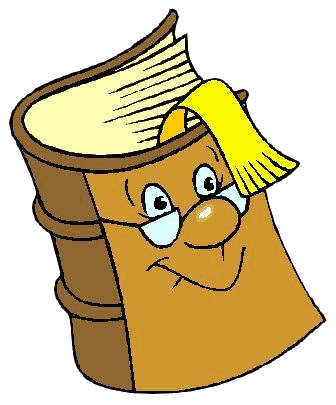 Работа с карточками
Слова для справок: налил, глядит, вымыл, помешивает,  опустил, не сводит, достал, поставил
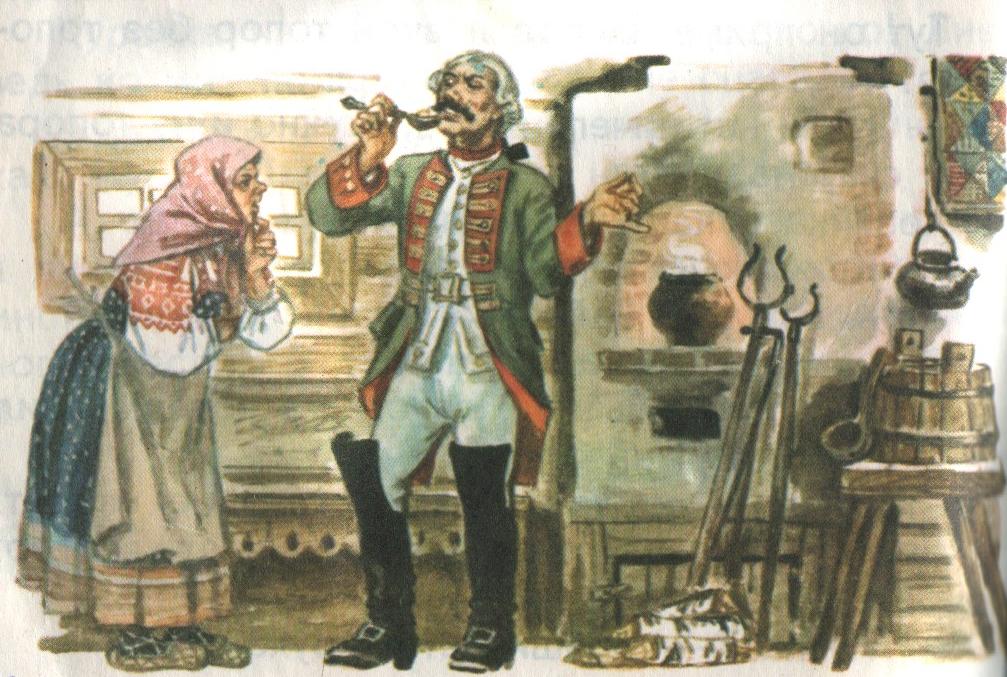 Солдат топор                ,        
              в котел,
 воды и                на огонь. Старуха на солдата               , глаз                 .               солдат ложку,                       варево.
вымыл
опустил
налил
поставил
глядит
не сводит
Достал
помешивает
«Собери пословицу»Работа в парах
Человек здоровеет не от лени,

Гуляй,

От науки крепнет
разум и руки.


а от труда.

но дело не забывай.
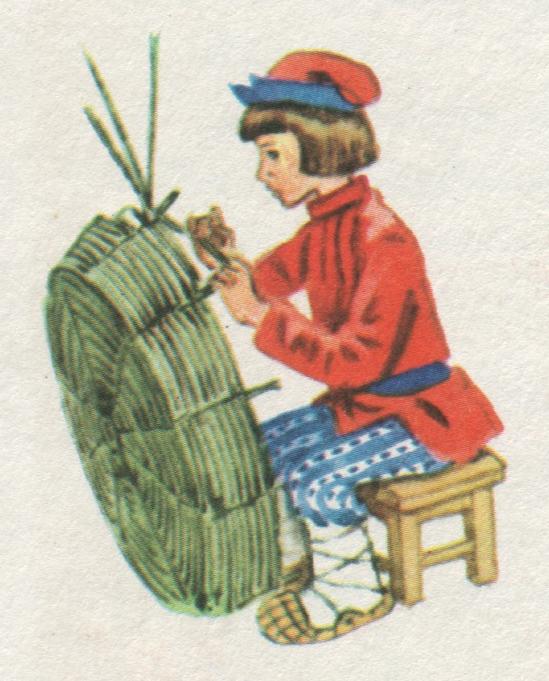 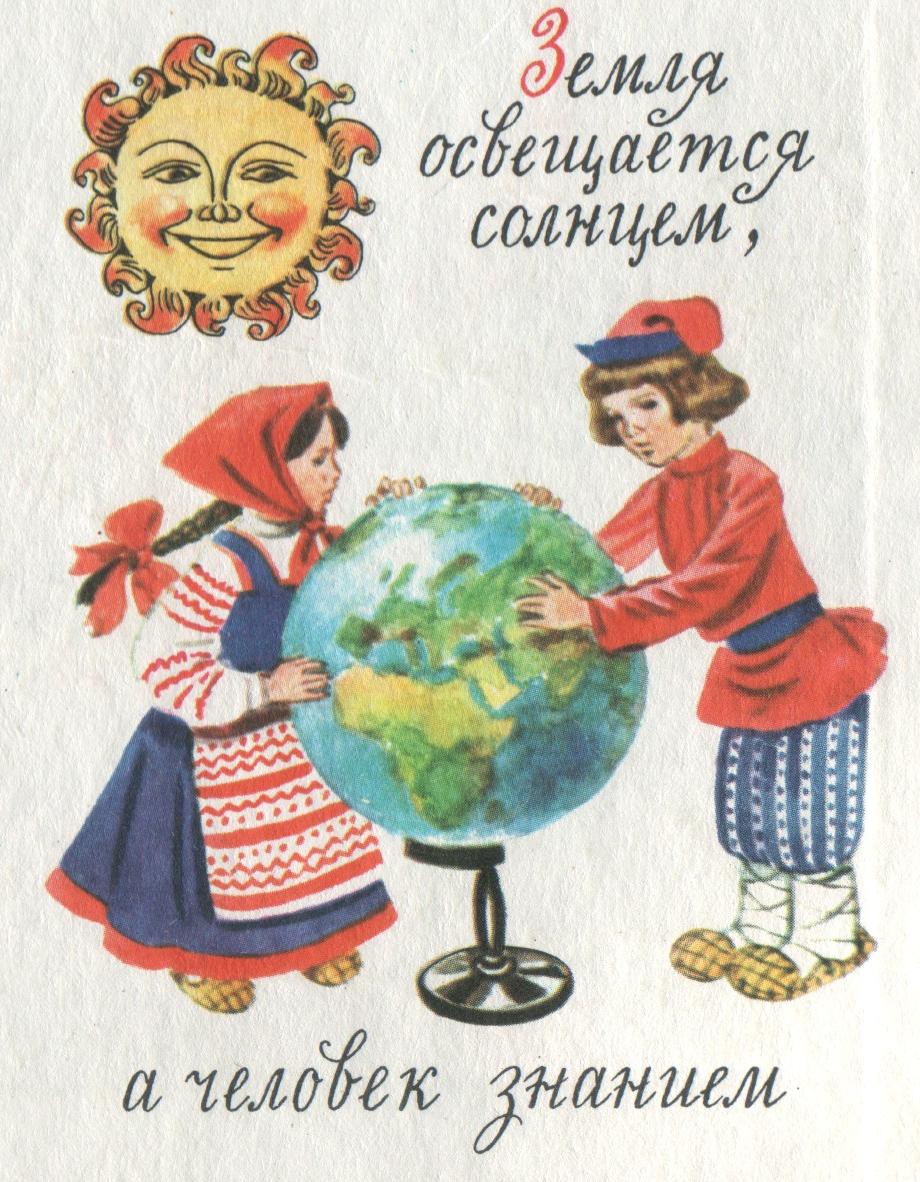 ФИЗКУЛЬТМИНУТКА
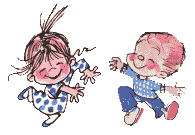 Составь из слов предложения с однородными членами . Поставь знаки препинания
Расцветает, а, отдыхает, весной, зимой, земля.

Аккуратно, девочка, и, написала, диктант, грамотно.

Солнце, не, но, зимой, светит, греет.
Расцветает, а, отдыхает, весной, зимой, земля.
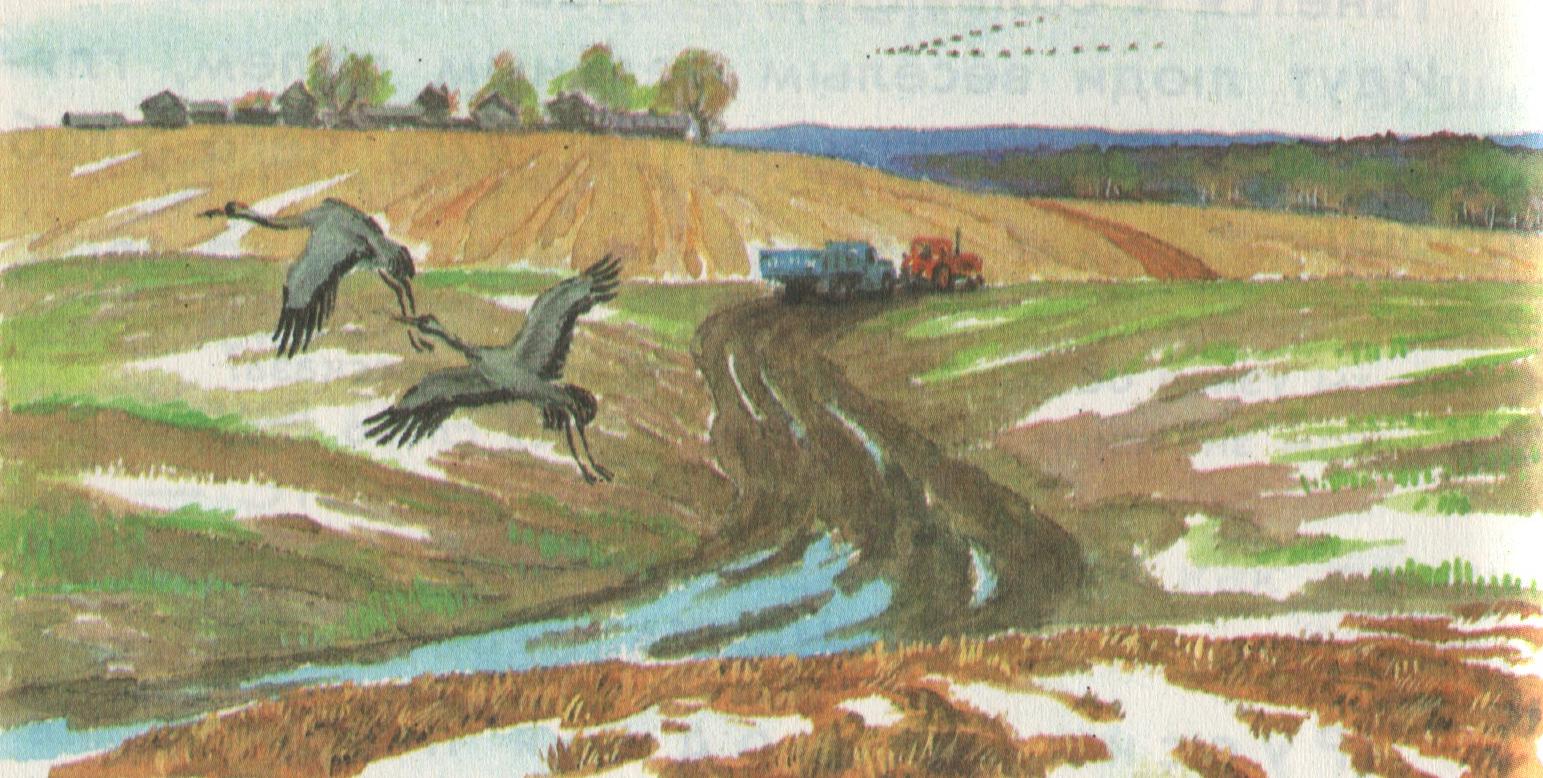 Зимой земля отдыхает, а весной расцветает.
Аккуратно, девочка, и, написала, диктант, грамотно.
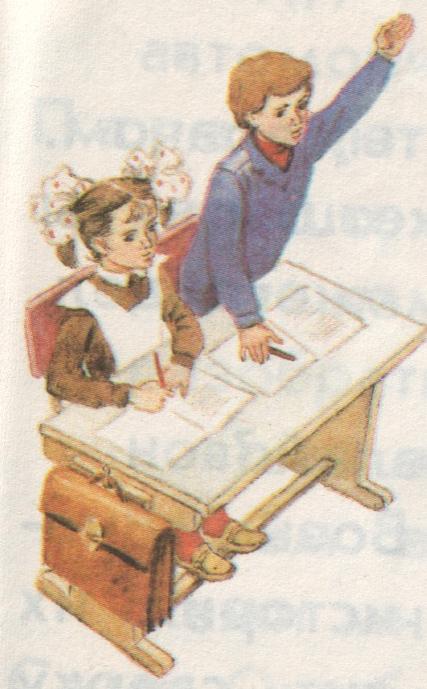 Девочка написала диктант аккуратно и грамотно.
Солнце, не, но, зимой, светит, греет.
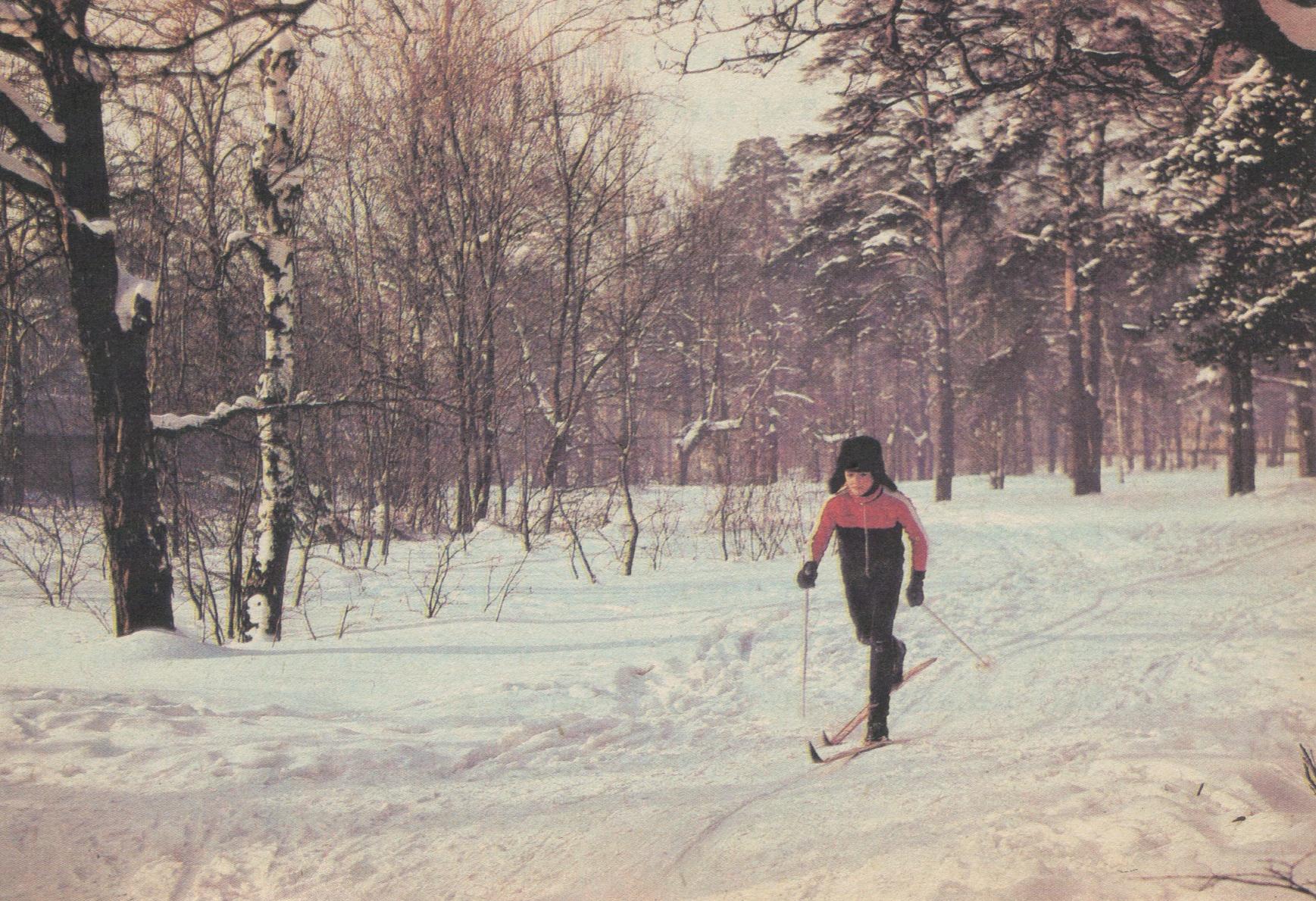 Зимой солнце светит, но не греет.
- Прочитайте. Найдите речевые ошибки.
Голосистый звонкий звонок прозвенел весело. Голосистый школьный звонок прозвенел звонко.
Наступили короткие минуты отдыха. Наступили короткие минуты разминки.
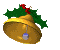 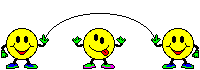 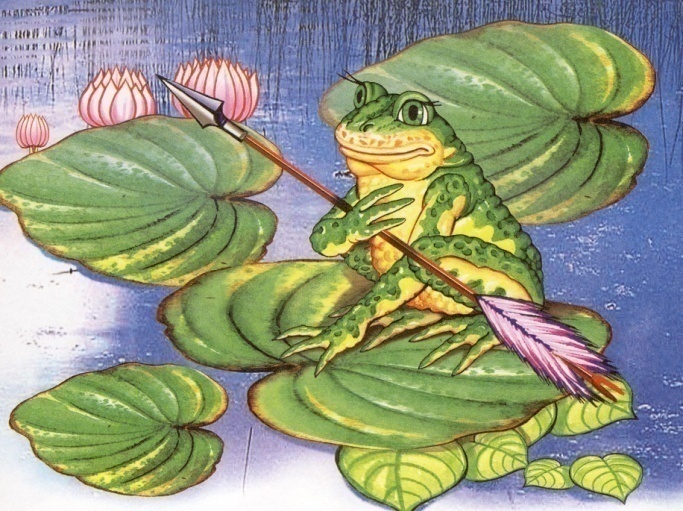 Сказка - ложь, 
да в ней намёк,
 добрым молодцам урок.
Ключ к тесту
1 – (в)   
     2 – (в)
         3 – (б)
             4 – (а)
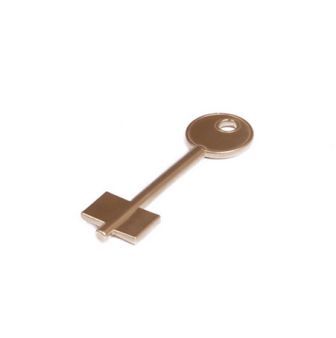 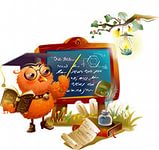 Спасибо за урок